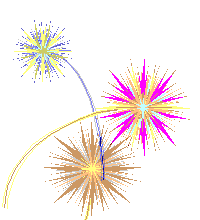 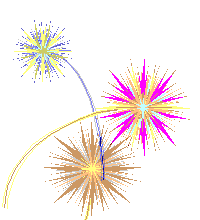 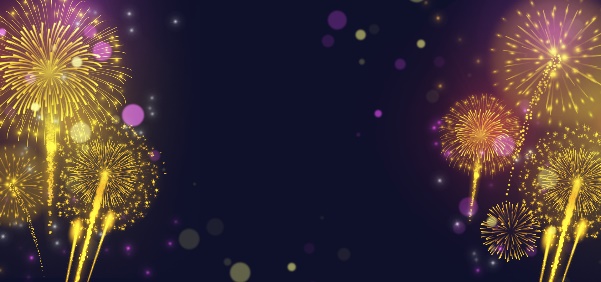 PHÒNG GIÁO DỤC VÀ ĐÀO TẠO QUẬN LONG BIÊN
TRƯỜNG MẦM NON HOA SEN
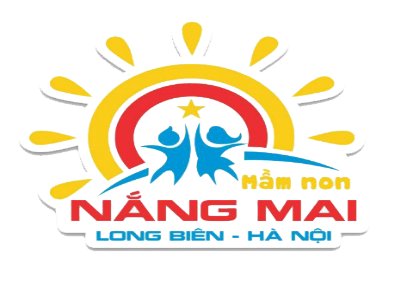 HOẠT ĐỘNG TẠO HÌNH
In ngón tay tạo     hình pháo hoa
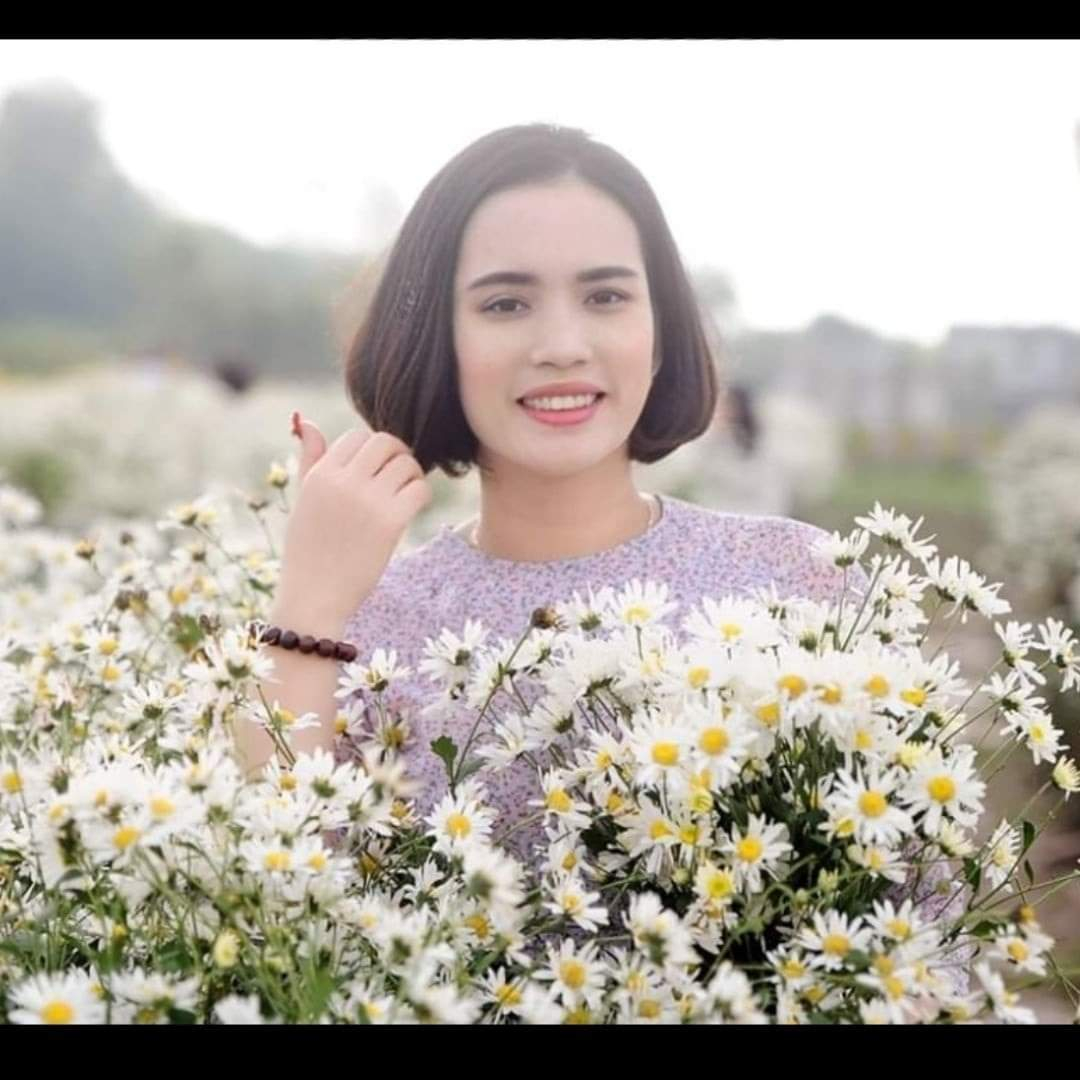 Lứa tuổi: 3 – 4 tuổi
Cô giáo: Lý Thị Kê
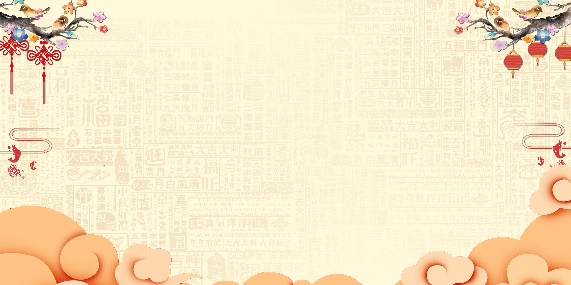 Các con vừa xem video nói về gì?
Các con thường được xem bắn pháo hoa
 vào những dịp nào?
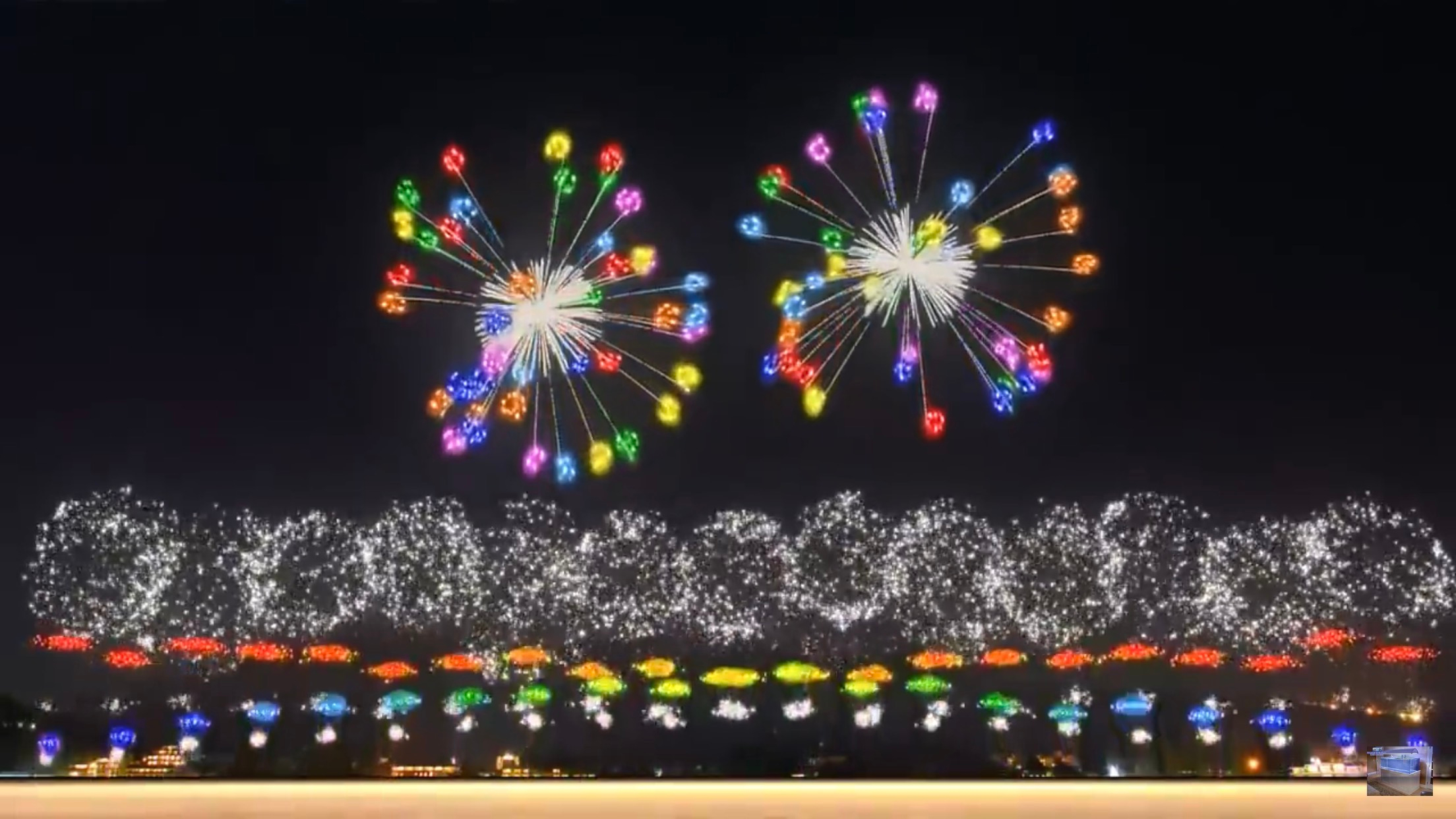 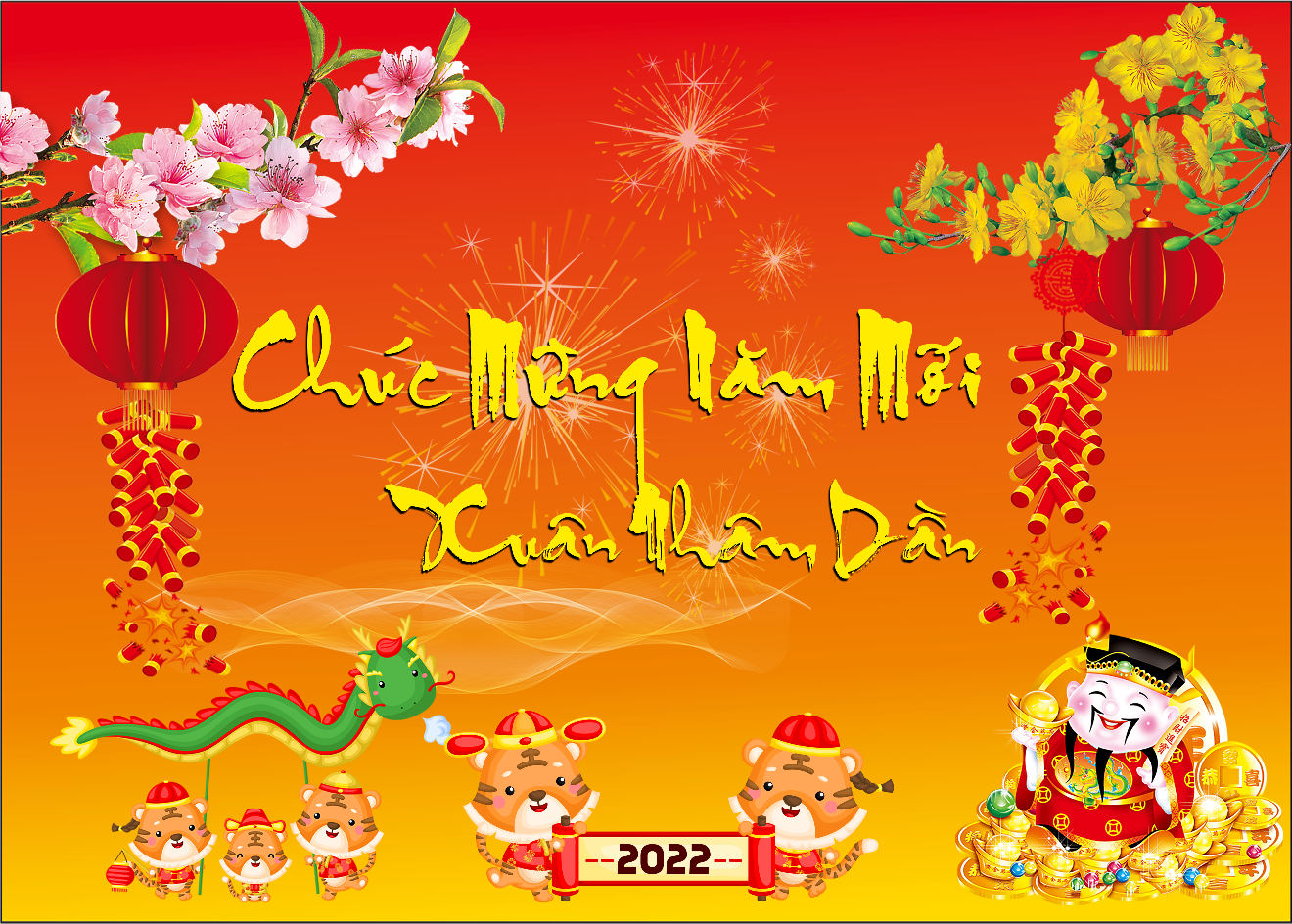 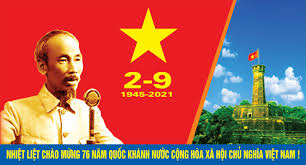 Ngày lễ lớn
Tết
Bắn pháo hoa
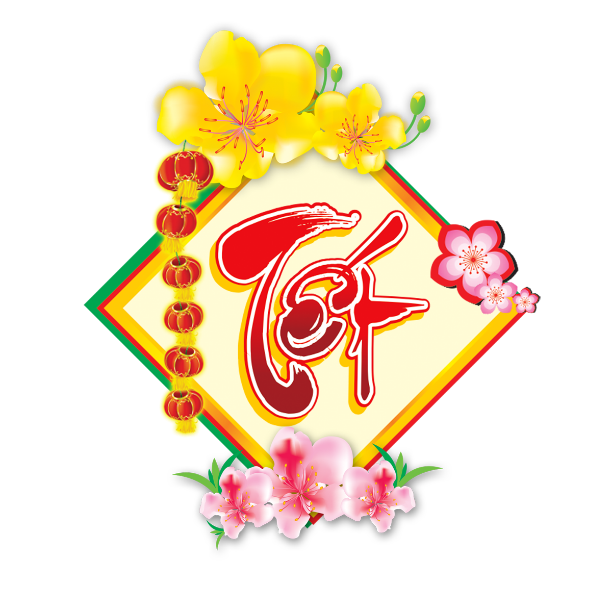 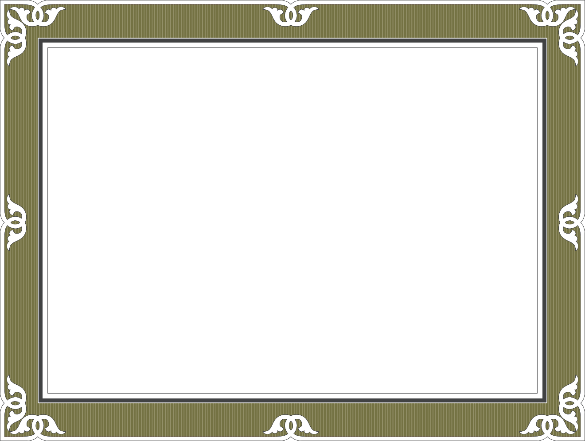 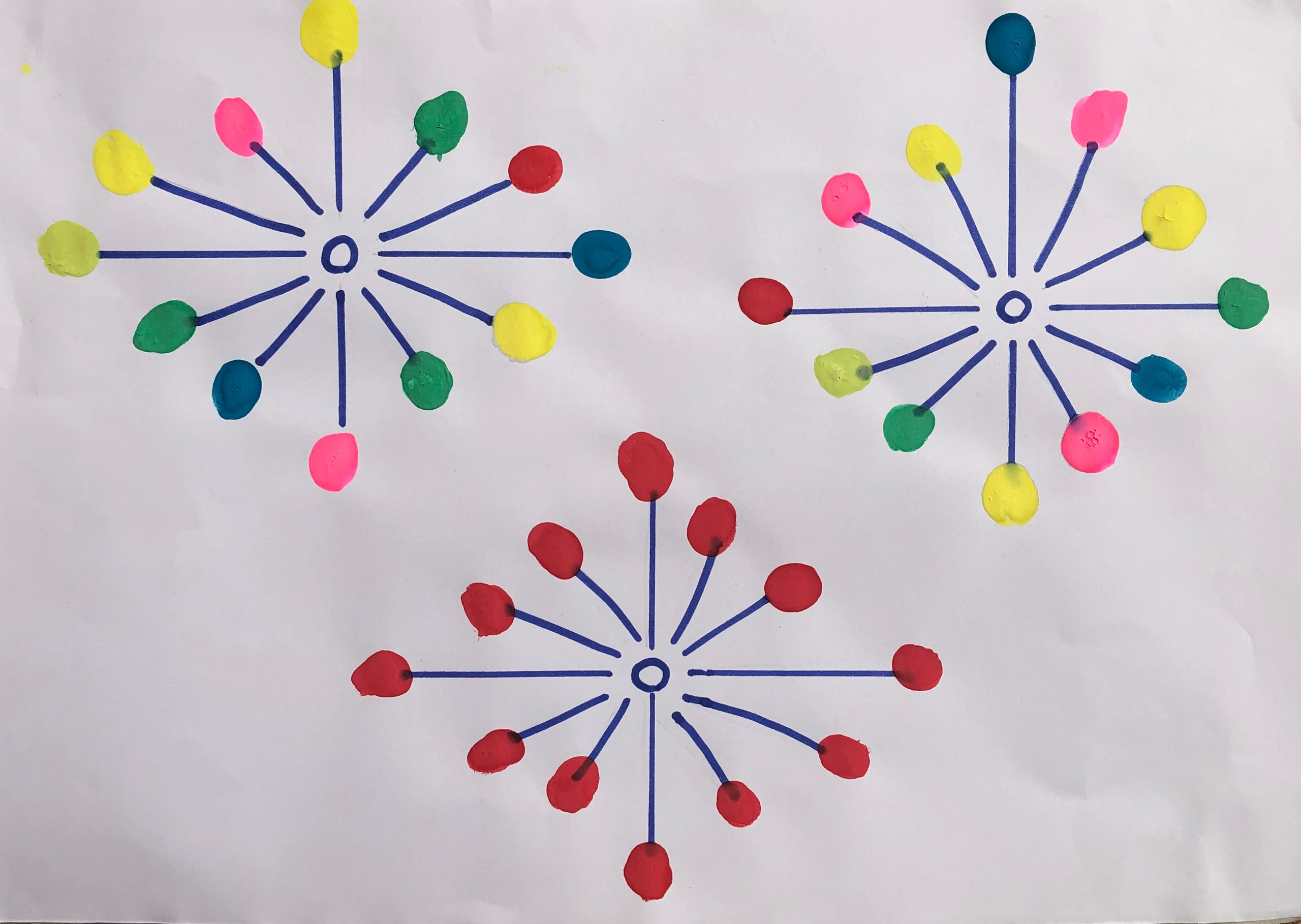 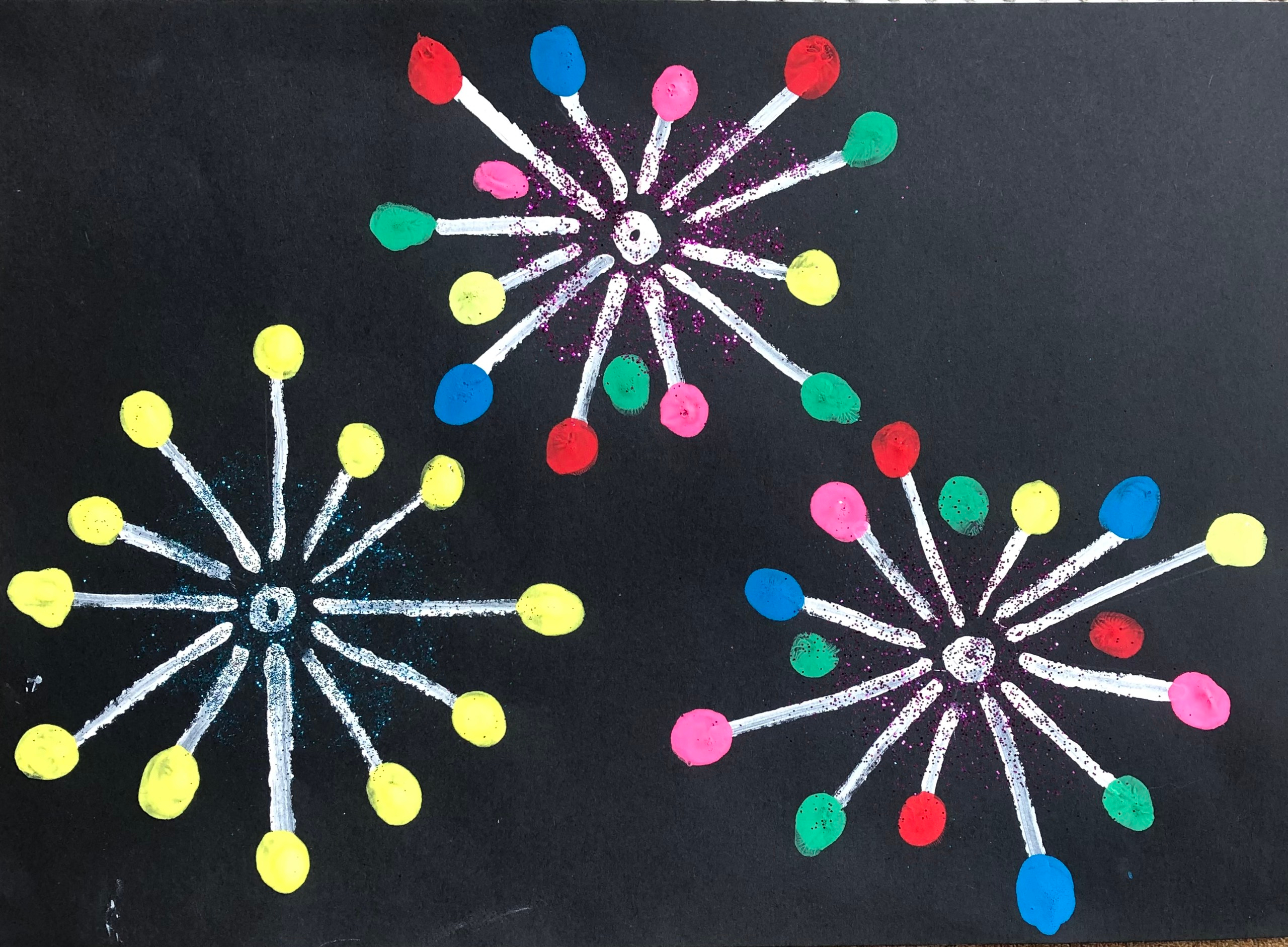 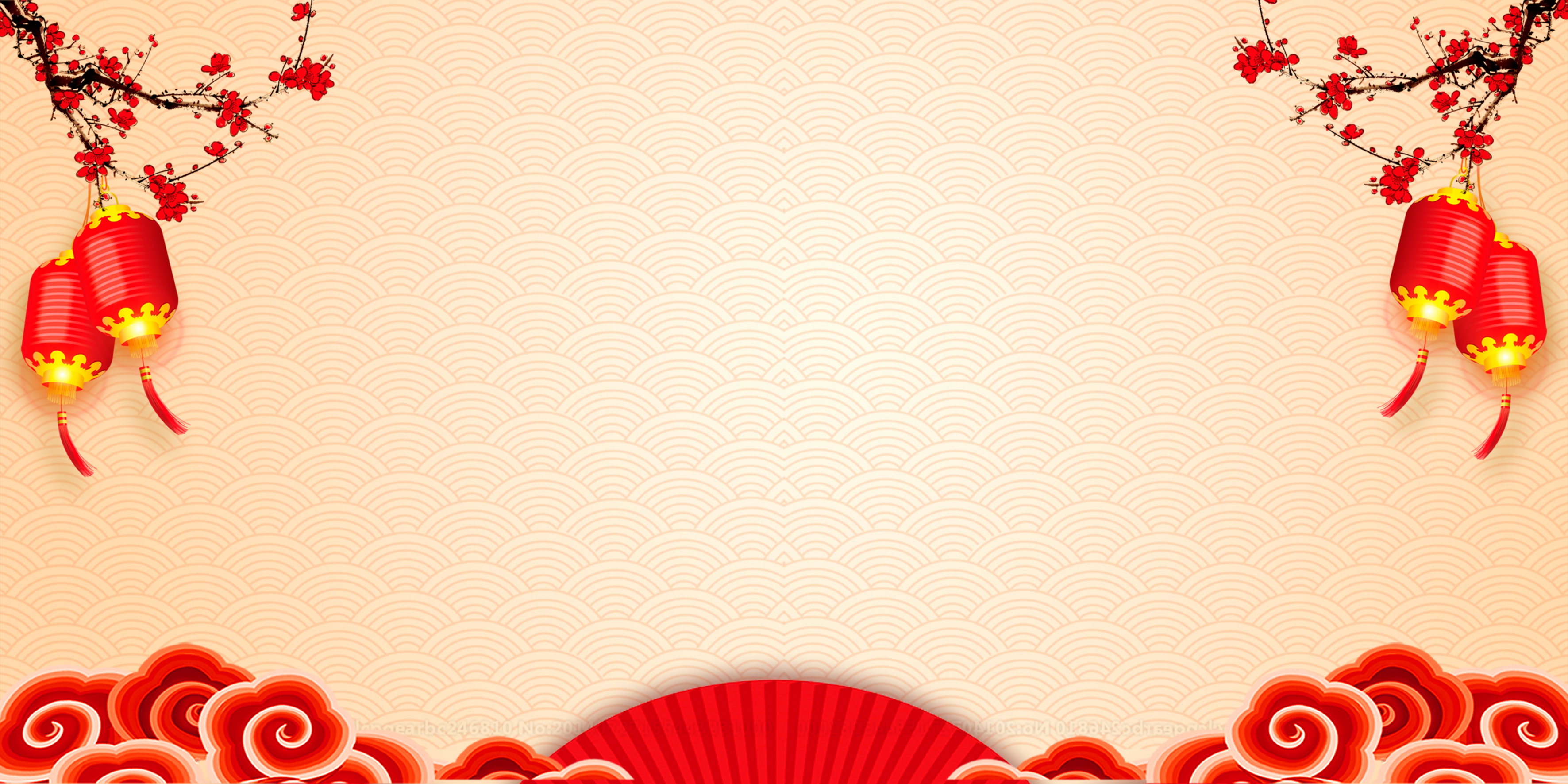 Đồ dùng cần chuẩn bị
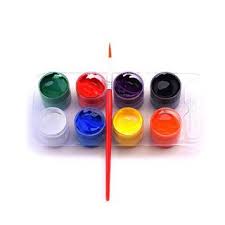 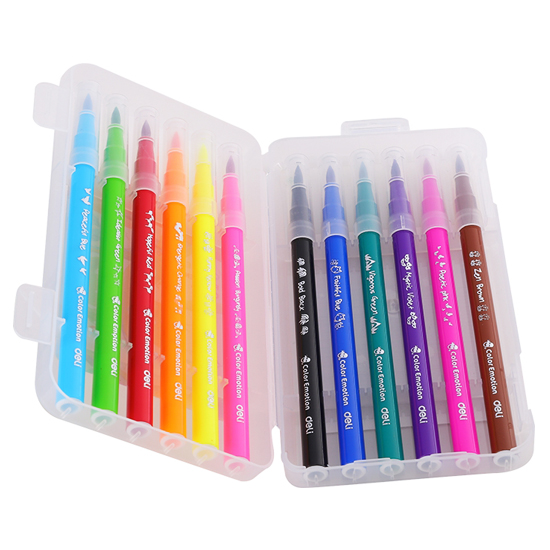 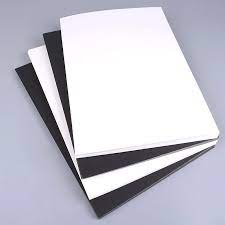 Màu nước
Màu dạ
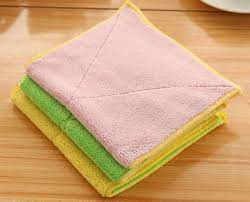 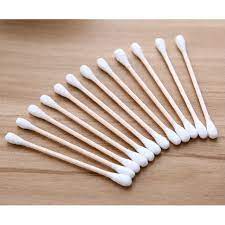 Giấy màu đen, trắng
Khăn lau tay
Tăm bông
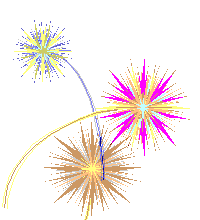 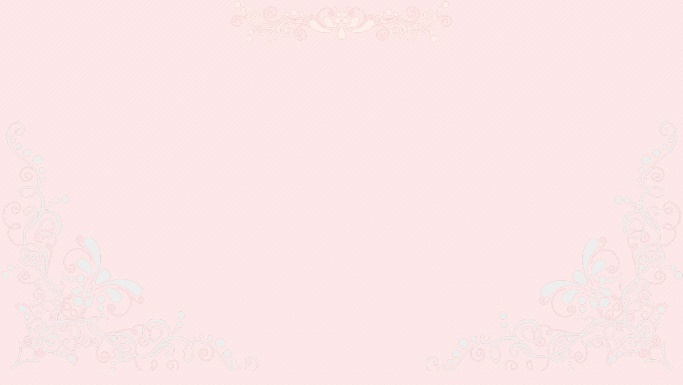 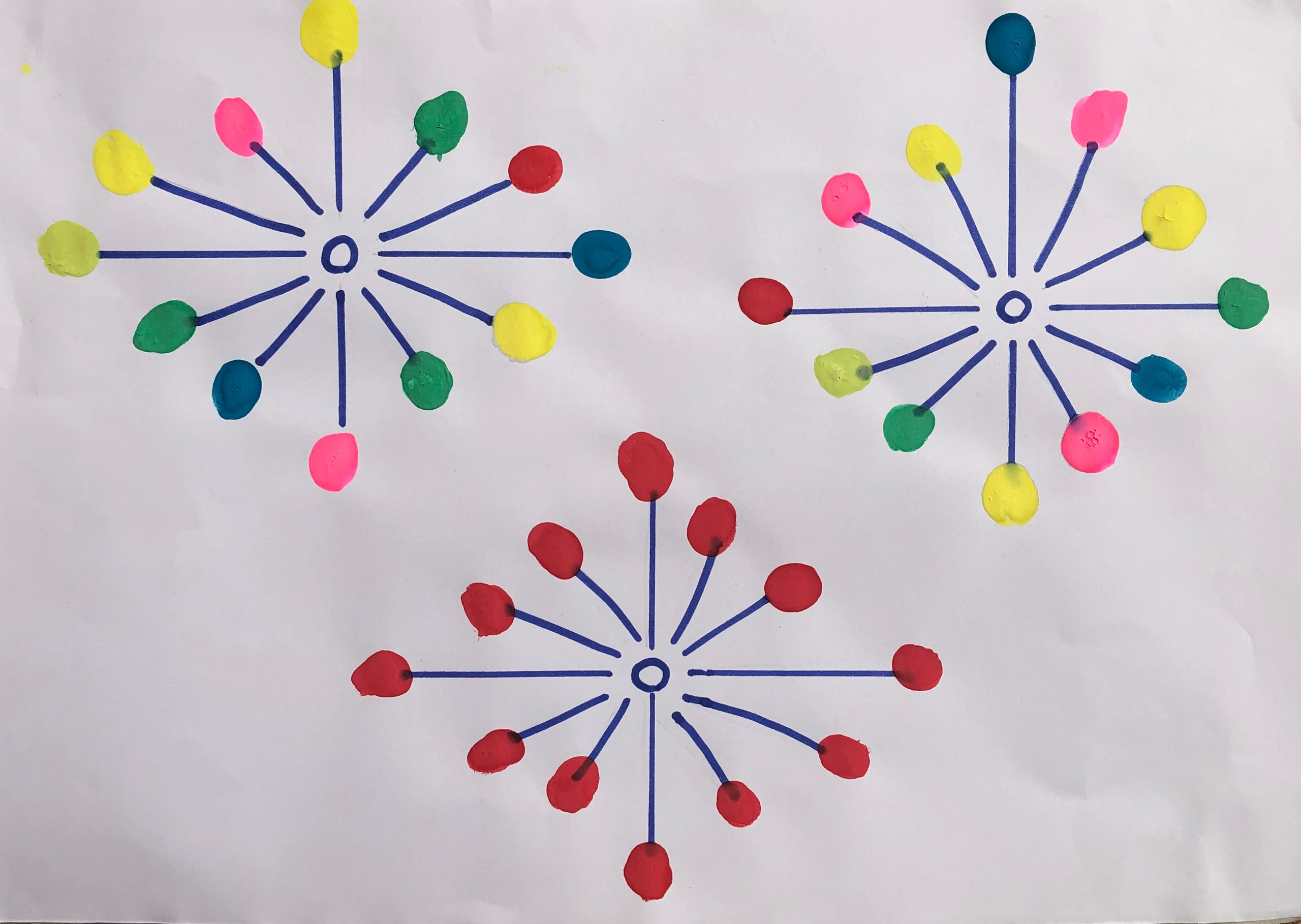 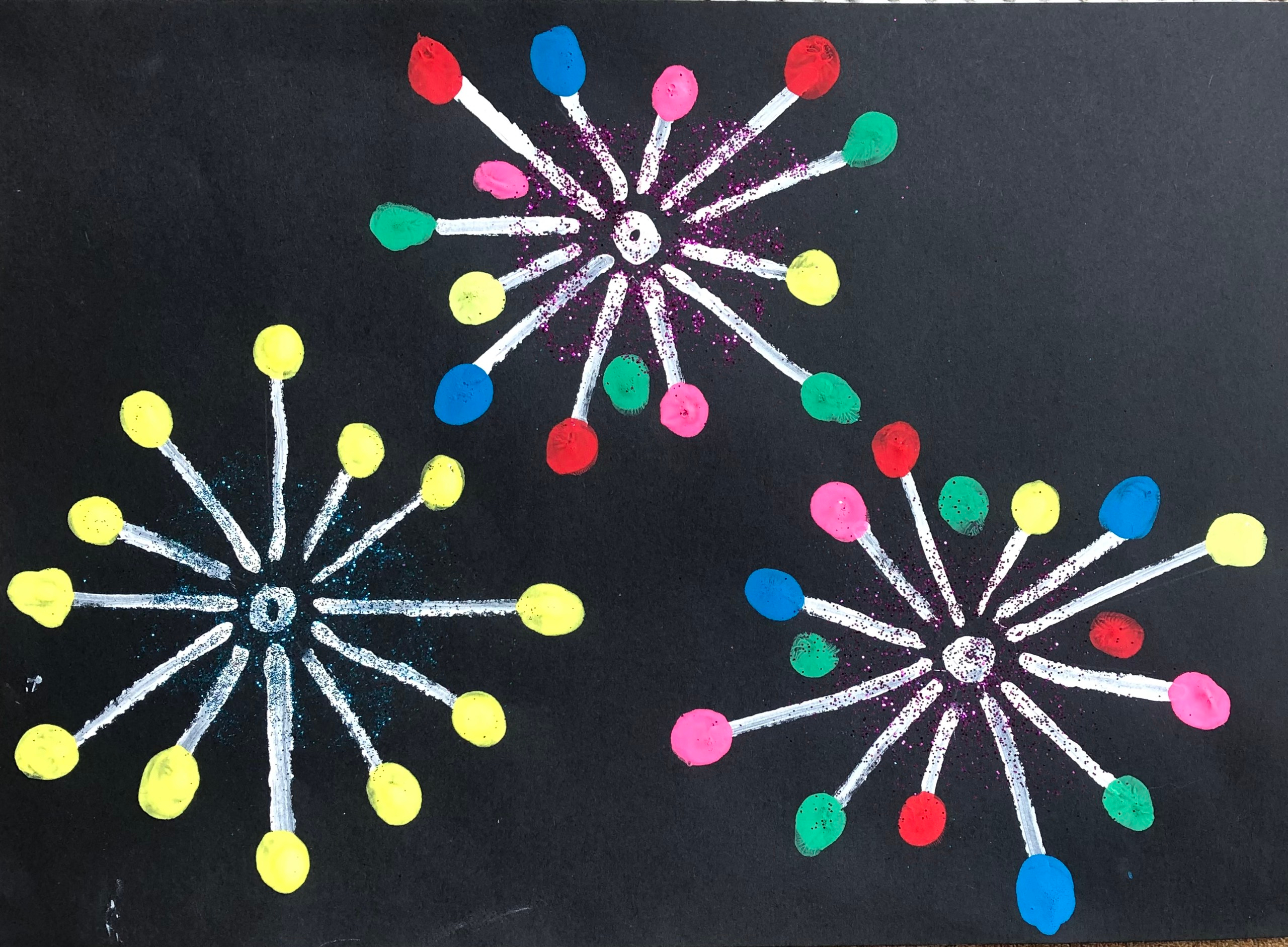 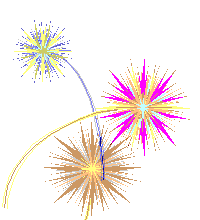 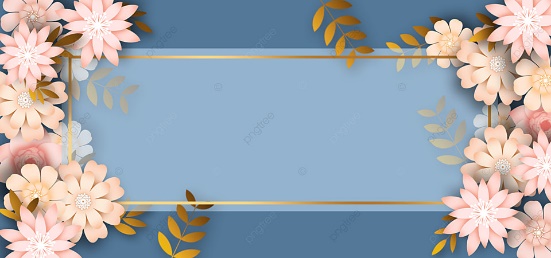 Trẻ thực hiện
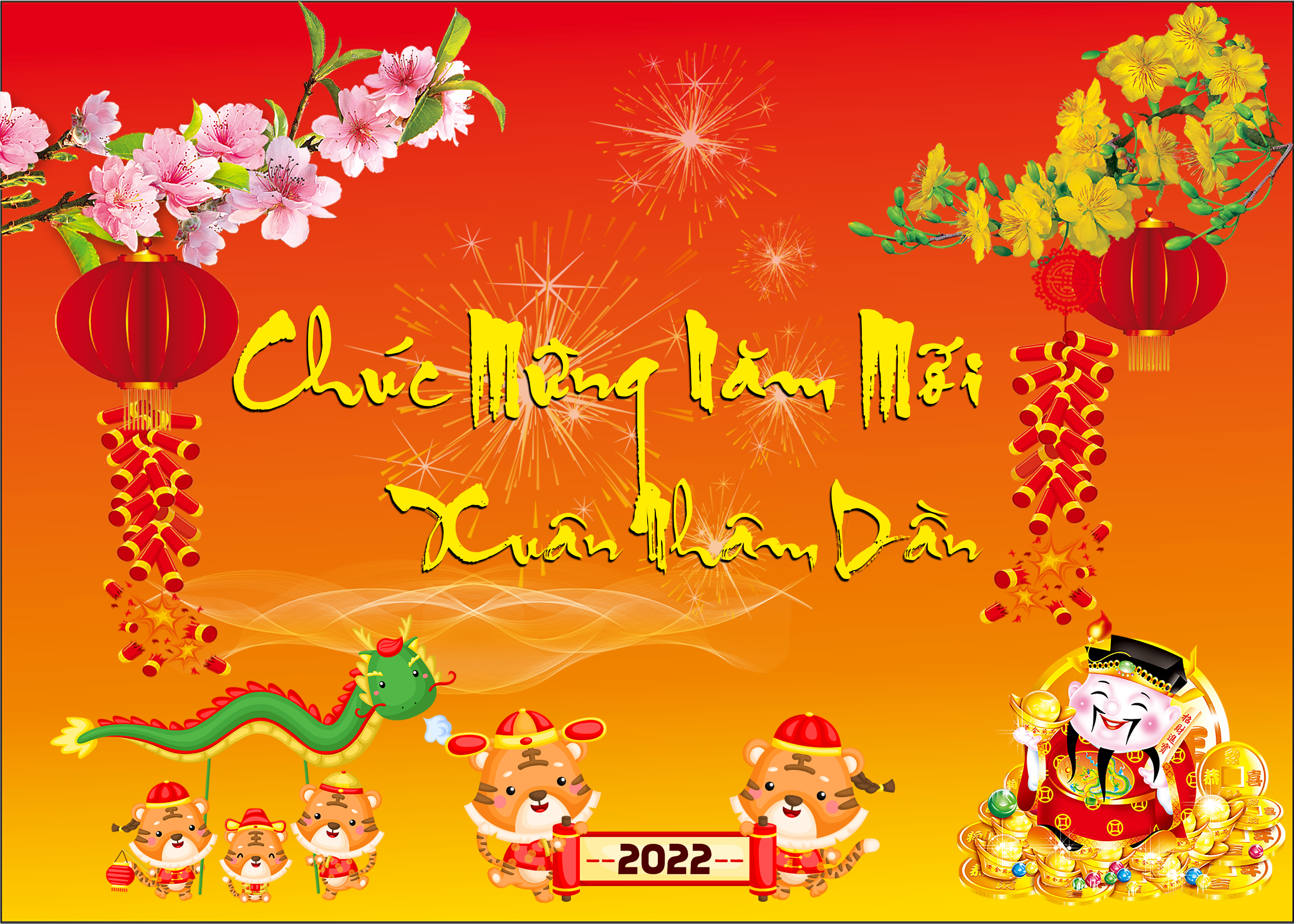 Xin chào 
và hẹn gặp lại các con